System Ewidencji Państwowej Inspekcji Sanitarnej (SEPIS)
System Ewidencji Państwowej Inspektu Sanitarnej (SEPIS)

Wnioskodawca: Minister Cyfryzacji 
Beneficjent: Kancelaria Prezesa Rady Ministrów
Partnerzy: Główny Inspektorat Sanitarny 
Źródło finansowania: Fundusz Przeciwdziałania COVID-19, dział 750 rozdział 75001 paragraf 4000 
Całkowity koszt projektu: 45 161 488,85zł
Planowany okres realizacji projektu: 05-2020 do 06-2021
Cel biznesowy:
Cyfryzacja procesów stacji sanitarno-epidemiologicznych, poprawienie jakości pracy pracowników i tym samym jakości obsługi obywateli, usprawnienie przepływu informacji i scentralizowanie wszystkich czynności związanych z procesami sanepidu poprzez rozwiązania informatyczne, prawne, proceduralne i szkoleniowe, ograniczanie papierowego obiegu
dokumentacji i systematyczne całkowite przechodzenie na wersję elektroniczną.

Korzyści:
Standaryzacja procesów i ujednolicenie standardów i procedur, 
Wyeliminowanie dokumentacji papierowej, 
Ograniczenie ilości wytwarzanych dokumentów, poprzez uproszczenie procedur, 
Usprawnienie systemu raportowania i sprawozdawczości, 
Scentralizowanie danych i wymiany informacji pomiędzy stacjami sanitarno-epidemiologicznymi, 
Powołanie dedykowanej infolinii i stworzenie wspólnego Centrum Kontaktu GIS, 
Zbudowanie jednego miejsca dostępu do bieżących dokumentów, wytycznych, procedur, 
Digitalizacja stacji sanitarno-epidemiologicznych poprzez zakup sprzętu komputerowego i teleinformatycznego do wsparcia i obsługi procesów, 
istnieje wiele systemów informatycznych, które nie w pełni wspierają procesy stacji sanitarno-epidemiologicznych,
Projekt jest spójny kierunkowym działaniem państwa, w szczególności z celami zdefiniowanymi w następujących dokumentach strategicznych:

Strategia Bezpieczeństwa Narodowego Rzeczypospolitej Polskiej 2020- Poprawa warunków do ochrony i rozwoju rodziny; zwiększanie poziomu bezpieczeństwa zdrowotnego obywateli.

Strategia Rozwoju Kraju 2020- Cel III.2. Zapewnienie dostępu i określonych standardów usług publicznych

Długookresowa Strategia Rozwoju Kraju Polska 2030- Cel 10 – Stworzenie sprawnego państwa jako modelu działania administracji publicznej

Program Zintegrowanej Informatyzacji Państwa na lata 2014-2022- Modernizacja administracji publicznej z wykorzystaniem technologii cyfrowych nakierowana na potrzebę podniesienia sprawności państwa i poprawienie jakości relacji administracji z obywatelami i innymi interesariuszami.

Projekt nie jest obligatoryjny, jest natomiast kluczowy z punktu widzenia działań Państwa w związku z obecną sytuacją epidemiologiczną.
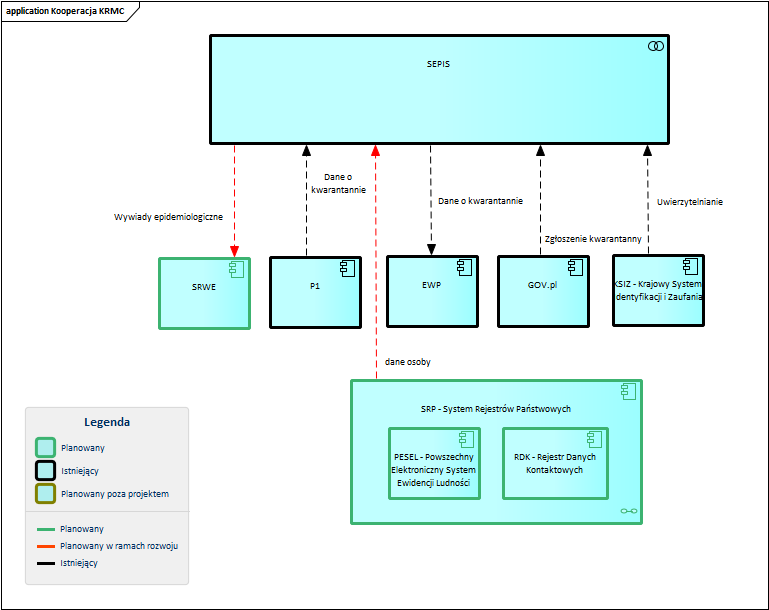 Dziękuję za uwagę